SE1011Week 8, Class 3
Today
Designing Code
SE-1011 Slide design: Dr. Mark L. Hornick Instructor: Dr. Yoder
1
Muddiest Point
2
Discussed at start.  Discussed during this class. [Instructor answer to the question]
Muddiest Point
Discussed at start.  Discussed during this class. [Instructor answer to the question]
3
Old Muddy Points
Discussed at start.  Discussed during this class. [Instructor answer to the question]
SE-1011 Slide design: Dr. Mark L. Hornick Instructor: Dr. Yoder
4
What is a static method?
a method which can be called without an instance of the class, for example:
	line = JOptionPane.showInputDialog("...");   
   unlike normal methods:
	Scanner in = new Scanner(System.in);
	line = in.nextLine();
a method without a this reference
SE-1011 Slide design: Dr. Mark L. Hornick Instructor: Dr. Yoder
5
Version 1.0 (Start of last class)class8_2_Elevens_start
main(…)
numSides
85638
6
int
playerRoll1
playerRoll2
playerTotal
Die
2
7
9
int
int
int
playerDie1
85638
Die ref
in main(…)
playerRoll1 = playerDie1.roll();playerTotal = playerRoll1 + playerRoll2;
//HERE
6
Version 1.1 (Middle of class)
main(…)
reRollOneDie
numSides
85638
85700
6
int
playerRoll1
playerRoll2
playerTotal
numDie
playerRoll
Lab7
Die
2
7
9
1
2
int
int
int
int
int
playerDie1
playerDie
this
85638
85638
85700
Die ref
Die ref
Lab7 ref
in reRollOneDie(…)

int playerRoll = playerDie.roll();if(numDie == 1) {    playerRoll1 = playerRoll;} else {    playerRoll2 = playerRoll;}playerTotal = playerRoll1 + playerRoll2;// HERE
in main(…)
reRollOneDie(playerDie1, 1);
7
Version 1.2 (End of class)class8_2_Elevens
main(…)
reRollOneDie
numSides
85638
85700
6
int
playerRoll1
playerRoll2
playerTotal
numDie
playerRoll
playGame(…)
Lab7
Die
2
7
9
1
2
int
int
int
int
int
playerDie1
playerDie
this
this
theGame
85638
85638
85700
85700
85700
Die ref
Die ref
Lab7 ref
Lab7 ref
Lab7 ref
in reRollOneDie(…)

int playerRoll = playerDie.roll();if(numDie == 1) {    playerRoll1 = playerRoll;} else {    playerRoll2 = playerRoll;}playerTotal = playerRoll1 + playerRoll2;// HERE
in theGame(…)
reRollOneDie(playerDie1, 1);
8
Version 2.0 (This class)class8_2_Elevens
main(…)
reRollOneDie
numSides
85638
85710
6
int
playerRoll1
playerRoll2
numDie
playerRoll
Player
Die
2
7
1
2
int
int
int
int
playerDie
this
human
playerDie1
85638
85710
85710
85638
Die ref
Player ref
Player ref
Die ref
in Player's reRollOneDie(…)
…
int playerRoll = dieToReroll.roll();if(numDie == 1) {    playerRoll1 = playerRoll;} else {    playerRoll2 = playerRoll;}// HERE
in theGame(…)
human.reRollOneDie(1);
9
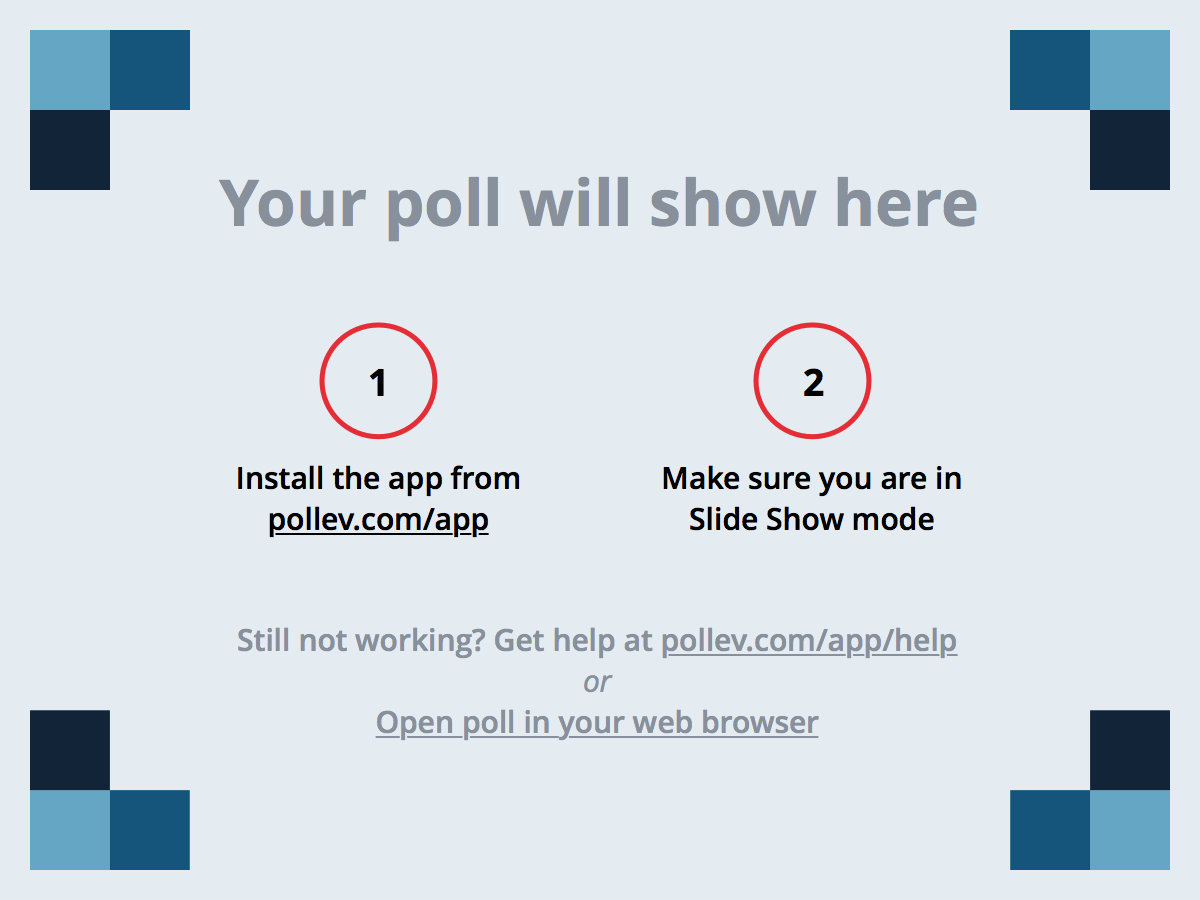 SE-1011 Slide design: Dr. Mark L. Hornick Instructor: Dr. Yoder
10
[Speaker Notes: Muddiest Point]
Acknowledgement
This course is based on the text
Introduction to Programming with Java by Dean & Dean, 2nd Edition
SE-1011 Slide design: Dr. Mark L. Hornick Instructor: Dr. Yoder
11